Every-Member Ministry
Ephesians 4:7-16
Ephesians
4:2-6
First order of business: COMMUNITY
Unity:
Spiritual- connected in Christ
Relational- spiritual reality lived out
First verse of 4th chapter: “As a prisoner for the Lord, then, I urge you to live a life worthy of the calling you have received.”
1st three chapters: blessings through Christ
Astounding
Made possible through the cross
Made ours through faith
All commands in chapters 4-6 = called         to respond to the Good News
3. MISSIONAL
Ephesians 4
7 But to each one of us grace has been given as Christ apportioned it. 8 This is why it says: “When he ascended on high, he took many captives and gave gifts to his people.”
9 (What does “he ascended” mean except that he also descended to the lower, earthly regions? 10 He who descended is the very one who ascended higher than all the heavens, in order to fill the whole universe.) 11 So Christ himself gave the apostles, the prophets, the evangelists, the pastors and teachers,
Hot enough topic for an aside…
Ephesians 4
11 So Christ himself gave the apostles, the prophets, the evangelists, the pastors and teachers, 12 to equip his people for works of service, so that the body of Christ may be built up 13 until we all reach unity in the faith and in the knowledge of the Son of God and become mature, attaining to the whole measure of the fullness of Christ.
Ephesians 4
14 Then we will no longer be infants, tossed back and forth by the waves, and blown here and there by every wind of teaching and by the cunning and craftiness of people in their deceitful scheming. 15 Instead, speaking the truth in love, we will grow to become in every respect the mature body of him who is the head, that is, Christ. 16 From him the whole body, joined and held together by every supporting ligament, grows and builds itself up in love, as each part does its work.
IF
THEN
Ephesians 4
14 Then we will no longer be infants, tossed back and forth by the waves, and blown here and there by every wind of teaching and by the cunning and craftiness of people in their deceitful scheming. 15 Instead, speaking the truth in love, we will grow to become in every respect the mature body of him who is the head, that is, Christ. 16 From him the whole body, joined and held together by every supporting ligament, grows and builds itself up in love, as each part does its work.
11 So Christ himself gave the apostles, the prophets, the evangelists, the pastors and teachers, 12 to equip his people for works of service, so that the body of Christ may be built up 13 until we all reach unity in the faith and in the knowledge of the Son of God and become mature, attaining to the whole measure of the fullness of Christ.
IF
THEN
Ephesians 4
11 So Christ himself gave the apostles, the prophets, the evangelists, the pastors and teachers, 12 to equip his people for works of service, so that the body of Christ may be built up 13 until we all reach unity in the faith and in the knowledge of the Son of God and become mature, attaining to the whole measure of the fullness of Christ.
IF
THEN
Ephesians 4
EVERY-MEMBER MINISTRY
11 So Christ himself gave the apostles, the prophets, the evangelists, the pastors and teachers, 12 to equip his people for works of service, so that the body of Christ may be built up 13 until we all reach unity in the faith and in the knowledge of the Son of God and become mature, attaining to the whole measure of the fullness of Christ.
IF
THEN
When we all do our part, the results are amazing.
Ephesians 4
EVERY-MEMBER MINISTRY
11 So Christ himself gave the apostles, the prophets, the evangelists, the pastors and teachers, 12 to equip his people for works of service, so that the body of Christ may be built up 13 until we all reach unity in the faith and in the knowledge of the Son of God and become mature, attaining to the whole measure of the fullness of Christ.
1) What is it?
IF
2) What are the results?
THEN
3) Obstacles/ practical 
     considerations
When we all do our part, the results are amazing.
What Is Every-MeMber Ministry?
The leaders equip the people to do ministry.
11 So Christ himself gave the apostles, the prophets, the evangelists, the pastors and teachers, 12 to equip his people for works of service, so that the body of Christ may be built up…
The people do ministry.
Everything you think might be in a pastor’s job description
VS.
Clergy
Then what does a pastor do?
Jesus is the only leader we need!
The leaders give and the people receive.
Laity
(Also organizational leadership)
What Is Every-MeMber Ministry?
The leaders equip the people to do ministry.
11 So Christ himself gave the apostles, the prophets, the evangelists, the pastors and teachers, 12 to equip his people for works of service, so that the body of Christ may be built up…
The people do ministry.
Scripture
Most of          church history
Reaction against church history
Jesus is the only leader we need!
Leaders/ staff do everything
Leadership in the Body of Christ
What Is Every-MeMber Ministry?
The leaders equip the people to do ministry.
11 So Christ himself gave the apostles, the prophets, the evangelists, the pastors and teachers, 12 to equip his people for works of service, so that the body of Christ may be built up…
The people do ministry.
Based on different God-given roles and abilities.
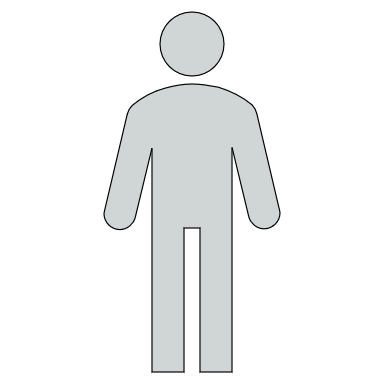 For just as each of us has one body with many members, and these members do not all have the same function, 5 so in Christ we, though many, form one body, and each member belongs to all the others.
 6 We have different gifts, according to the grace given to each of us.
What Is Every-MeMber Ministry?
The leaders equip the people to do ministry.
11 So Christ himself gave the apostles, the prophets, the evangelists, the pastors and teachers, 12 to equip his people for works of service, so that the body of Christ may be built up…
The people do ministry.
Based on different God-given roles and abilities.
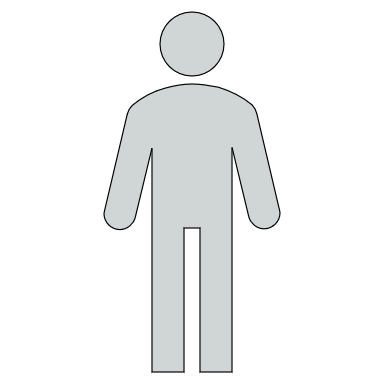 Non-exhaustive
If your gift is prophesying, then prophesy in accordance with your faith; 7 if it is serving, then serve; if it is teaching, then teach; 8 if it is to encourage, then give encouragement; if it is giving, then give generously; if it is to lead, do it diligently; if it is to show mercy, do it cheerfully. [1 Cor. 12]
Results of Practicing Every-MeMber Ministry
Maturity
Stability
so that the body of Christ may be built up 13 until we all reach unity in the faith and in the knowledge of the Son of God and become mature, attaining to the whole measure of the fullness of Christ. 14 Then we will no longer be infants, tossed back and forth by the waves, and blown here and there by every wind of teaching and by the cunning and craftiness of people in their deceitful scheming.
Results of Practicing Every-MeMber Ministry
Maturity
Stability
15 Instead, speaking the truth in love, we will grow to become in every respect the mature body of him who is the head, that is, Christ. 16 From him the whole body, joined and held together by every supporting ligament, grows and builds itself up in love, as each part does its work.
Growth
Loving relationships
Output of service
Results of Practicing Every-MeMber Ministry
Maturity
Stability
15 Instead, speaking the truth in love, we will grow to become in every respect the mature body of him who is the head, that is, Christ. 16 From him the whole body, joined and held together by every supporting ligament, grows and builds itself up in love, as each part does its work.
Paul’s emphasis: pointing to the destination
Growth
Loving relationships
This picture is possible if you play your part.
Output of service
All why with little how.
Every-MeMber Ministry: Obstacles
Bad theology
Clergy-laity approach
Loss of Good News motivation (4:1)
Other pursuits
See #1…
Life happens
removes
When life happens, it ___________ your role in the Body of Christ.
Every-MeMber Ministry: Obstacles
Bad theology
Clergy-laity approach
Loss of Good News motivation (4:1)
Other pursuits
See #1…
Life happens
decreases
When life happens, it ___________ your role in the Body of Christ.
Every-MeMber Ministry: Obstacles
Bad theology
Clergy-laity approach
Loss of Good News motivation (4:1)
Other pursuits
See #1…
Life happens
changes
When life happens, it ___________ your role in the Body of Christ.
“It was Christ who gave some to be…”
Every-MeMber Ministry: Obstacles
Bad theology
Clergy-laity approach
Loss of Good News motivation (4:1)
Other pursuits
See #1…
Life happens
“God has placed the parts in the body, every one of them, just as he wanted them to be….Now you are the body of Christ, and each one of you is a part of it.” [1 Cor 12]
defines
When life happens, it ___________ your role in the Body of Christ.
Like Paul, writing this from prison.
Every-MeMber Ministry: Obstacles
From within the church: Abandoned for sake of quality control (100s AD)
Bad theology
Clergy-laity approach
Loss of Good News motivation (4:1)
Other pursuits
See #1…
Life happens
The concept is under attack
From without: Christianity’s declining status + us-vs-them, “one false move” thinking
More people with more important roles = more opportunity for…
good
Fewer people with more important roles = bigger mistakes
Every-MeMber Ministry: Practical Considerations
Context of service is relationships, not tasks
Get to know people
Bring something to share
Start small so you can start now
Try different things
Take learning seriously
An encouragement?
A goal to find a way to serve practically?
Commit?
A burden?
Including asking: What role do you see me playing? How am I getting in my own way?
Ephesians 4: Every-Member Ministry- Conclusions
Part of our response to Jesus’s incredible grace—throwing in with the Body of Christ & playing my part
For seekers: To receive Christ is also to receive a role
If you aren’t pulling with us… it’s not the same without your contribution. 
If we get this, the results will be life-changing, and world-changing
Grab an oar!
Ephesians 4:7-16Every-Member Ministry: Discussion
Questions? Comments? Experiences?
dufaultb@dwellcc.org